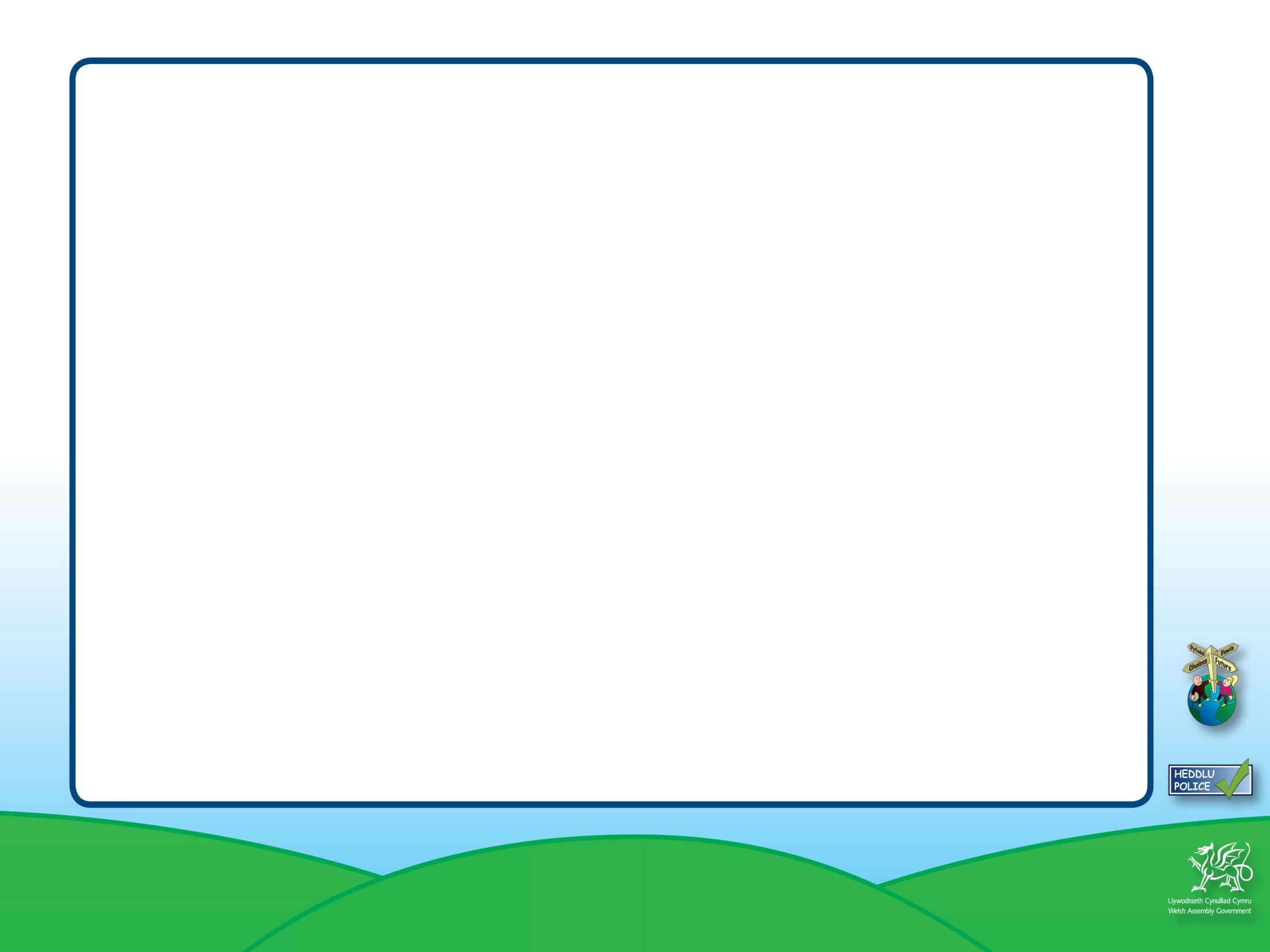 seicolegol
Adnodd 7a
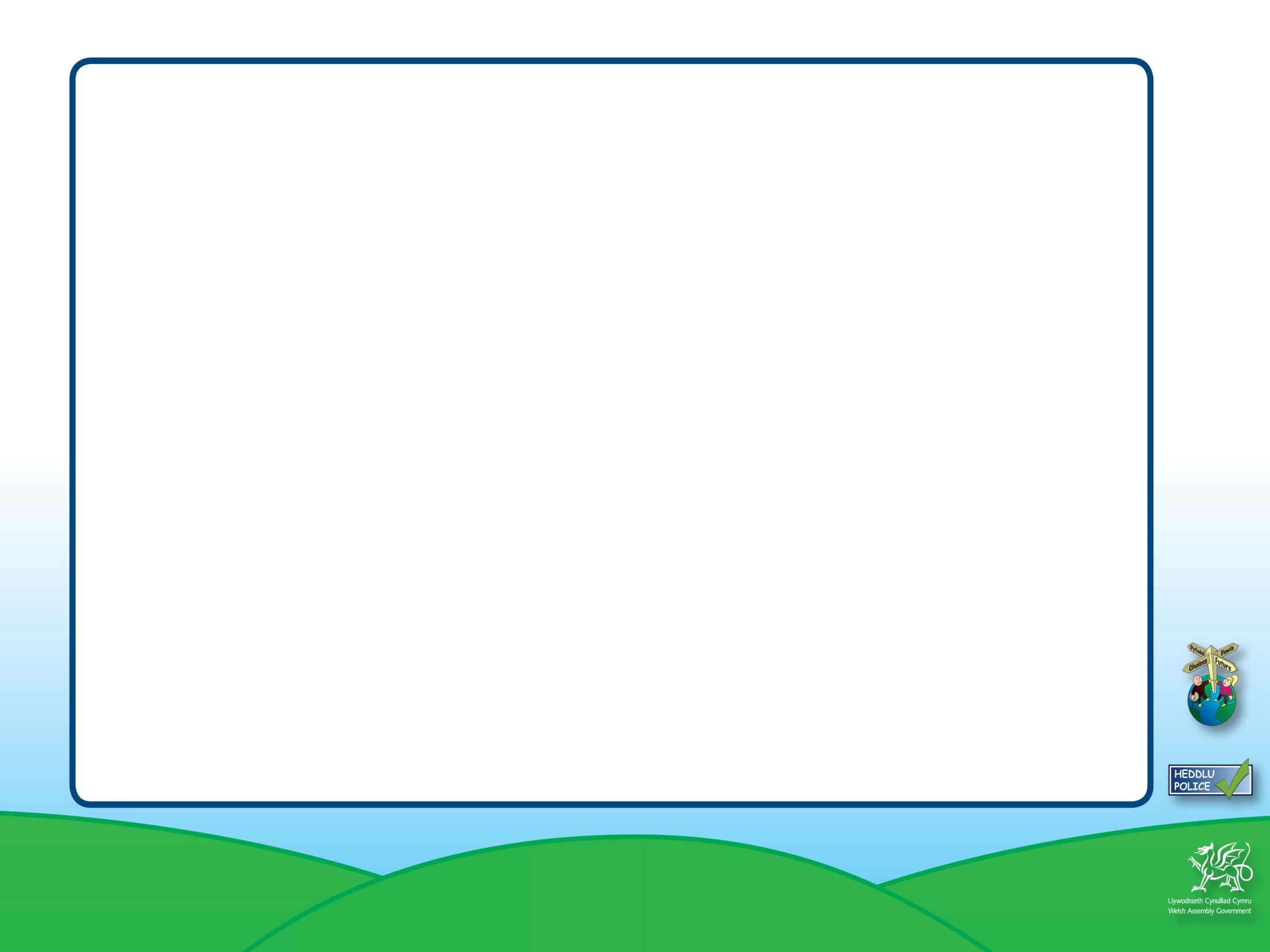 rhywiol
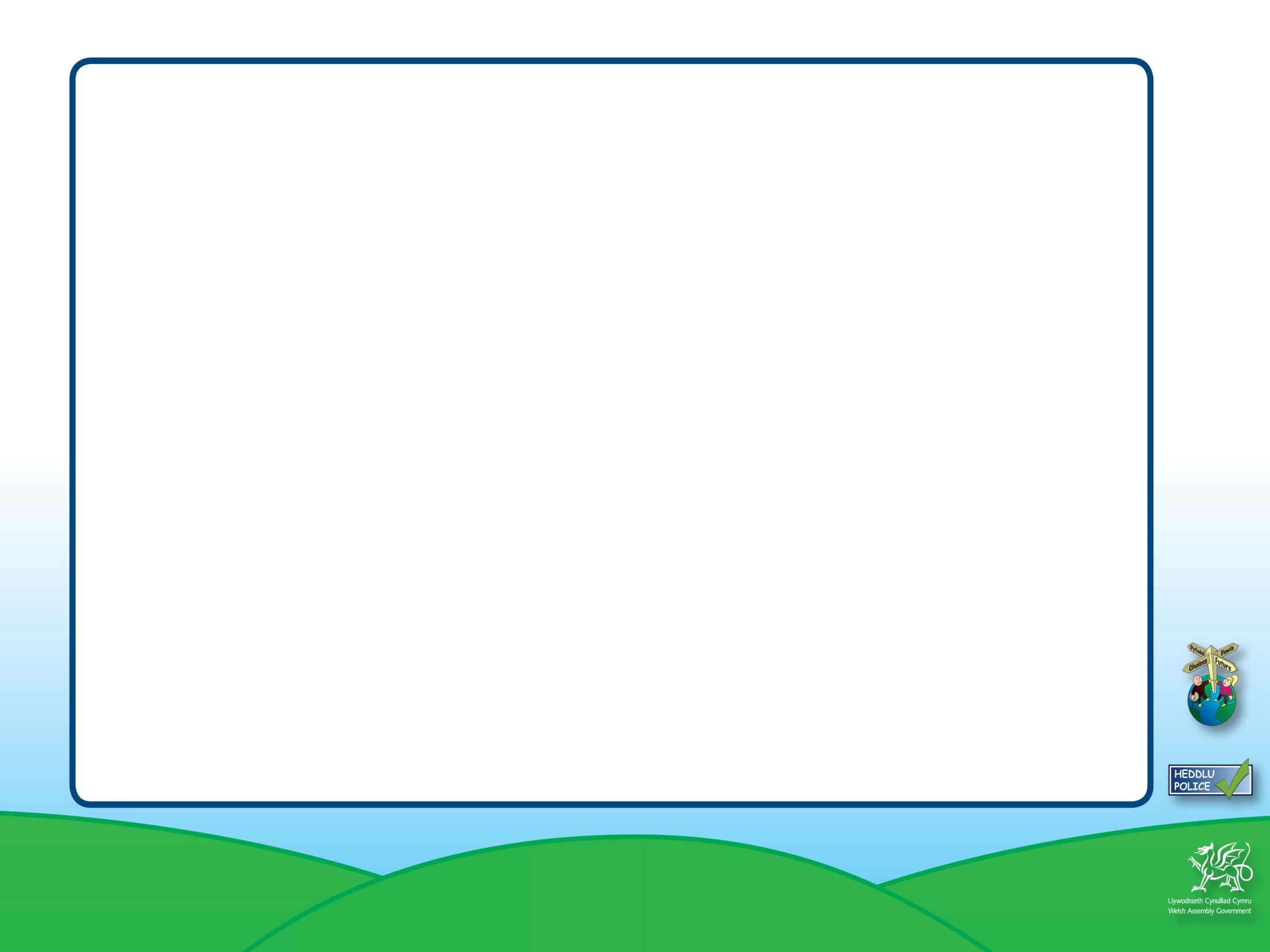 corfforol
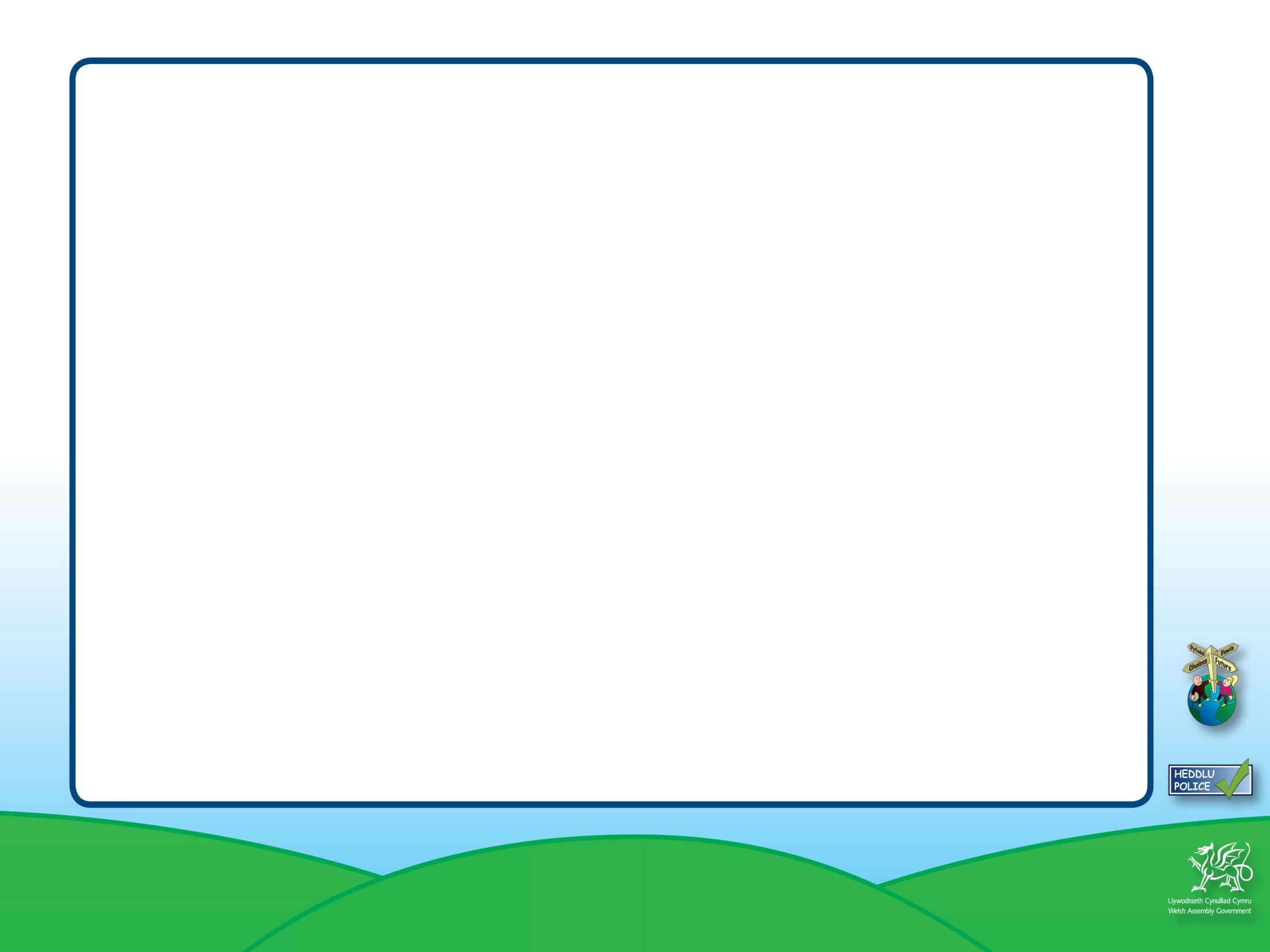 ariannol
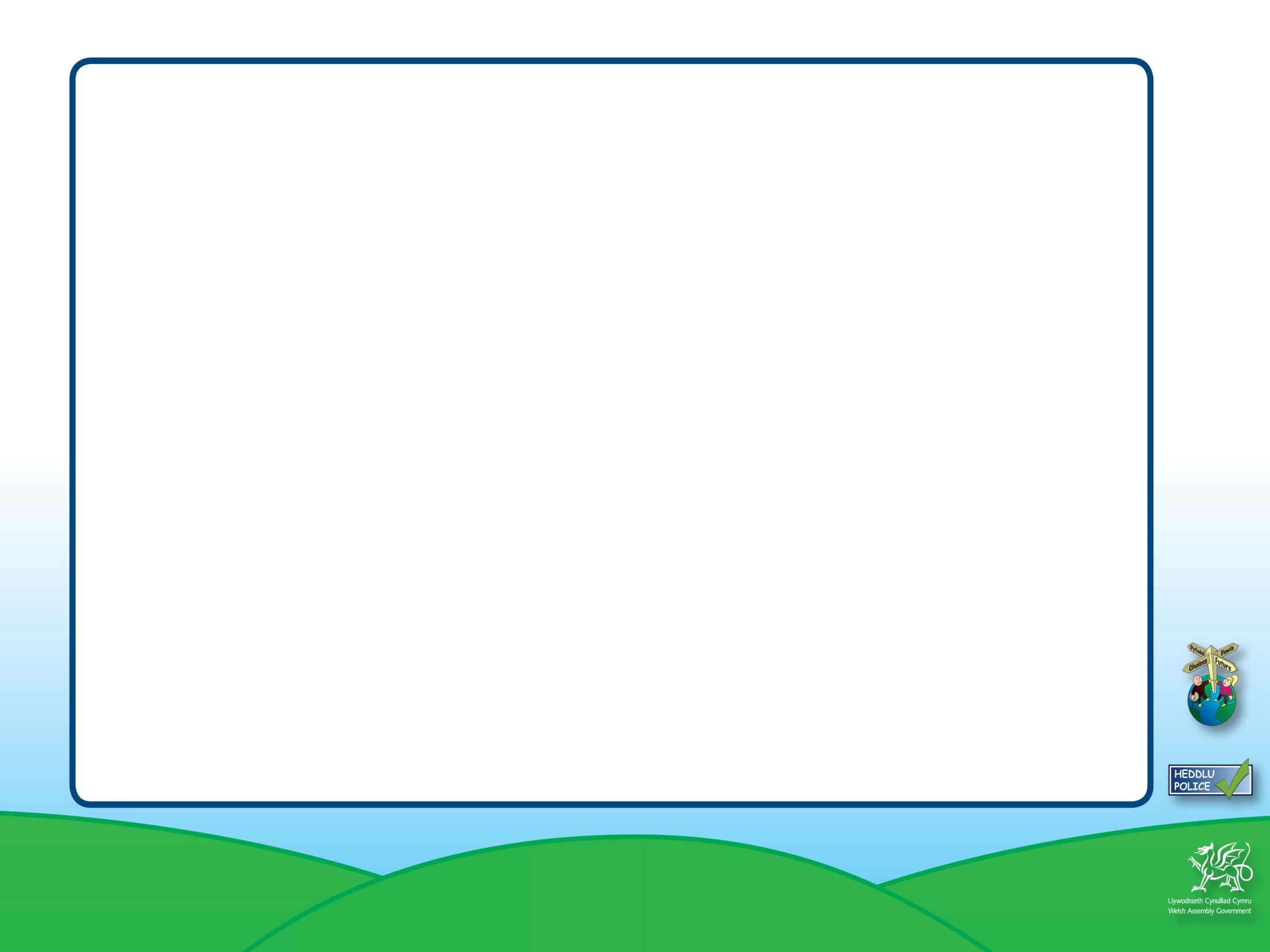 emosiynol